Kali-Linux
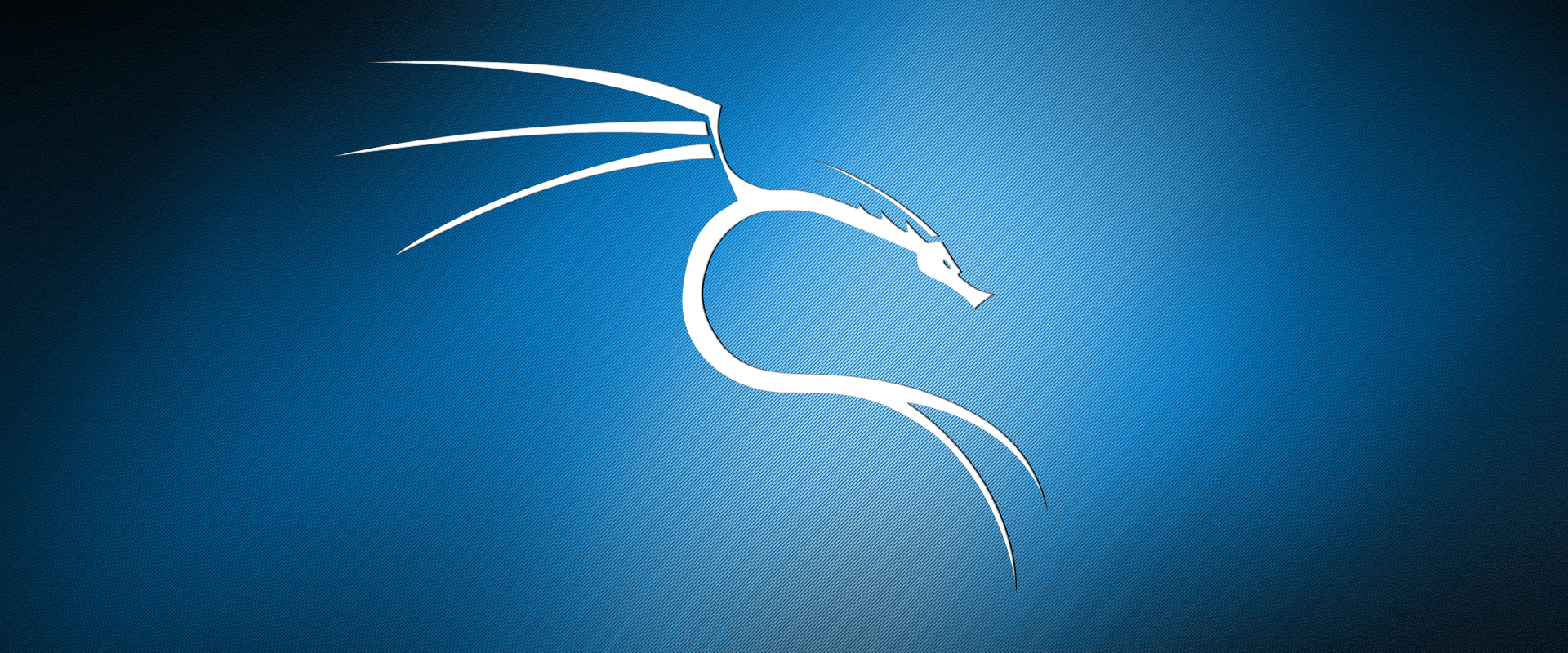 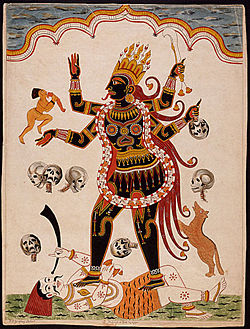 האלה קאלי בציור משנת 1728
https://en.wikipedia.org/wiki/Kali
Peymer Anatoly
Kali-Linux
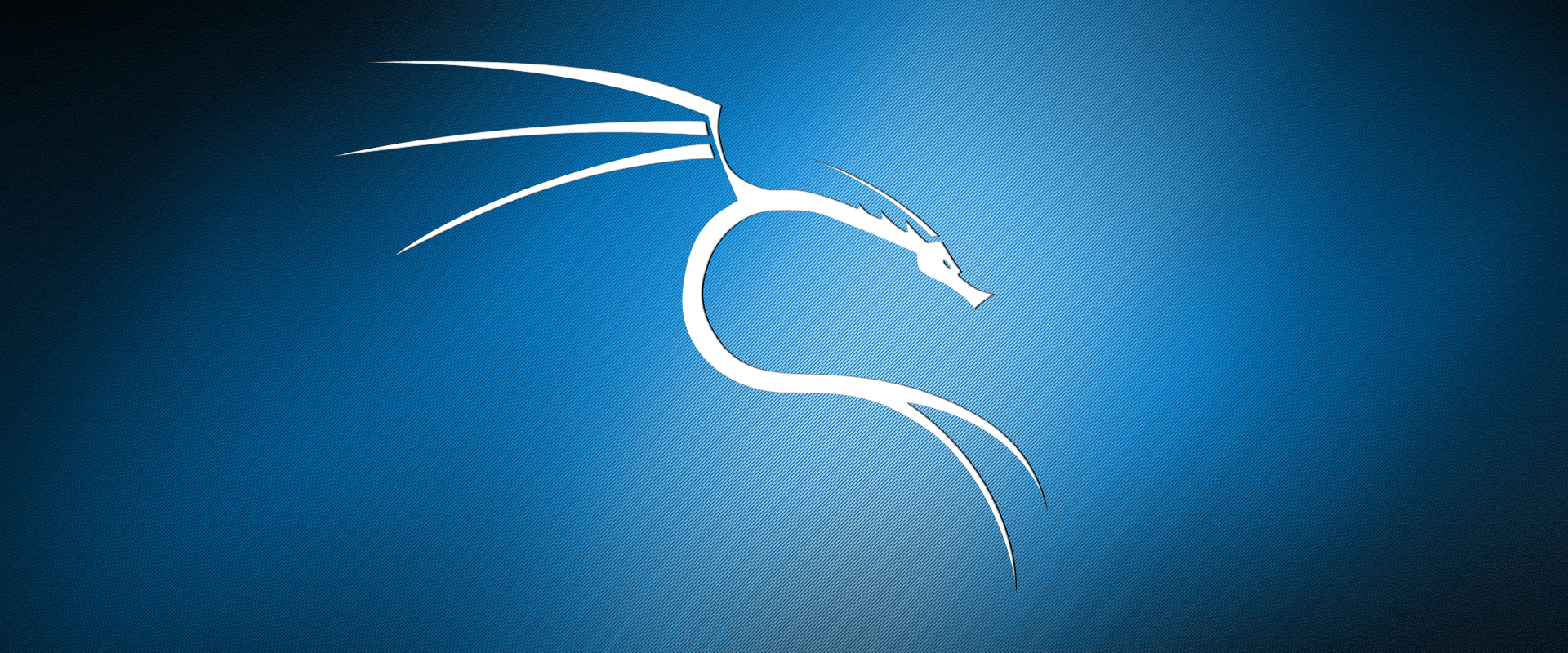 https://www.kali.org/
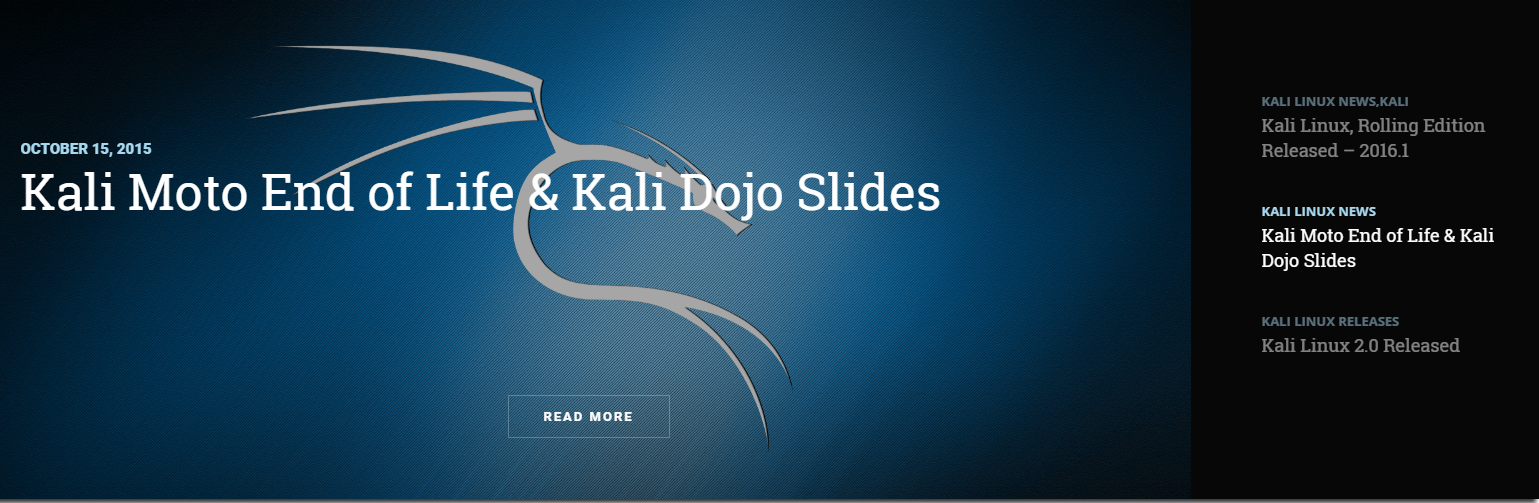 Kali Linux is a Debian-derived Linux distribution designed for digital forensics and penetration testing.
Kali Linux is preinstalled with over 300 penetration-testing programs
https://www.kali.org/downloads/
Peymer Anatoly
Kali-Linux
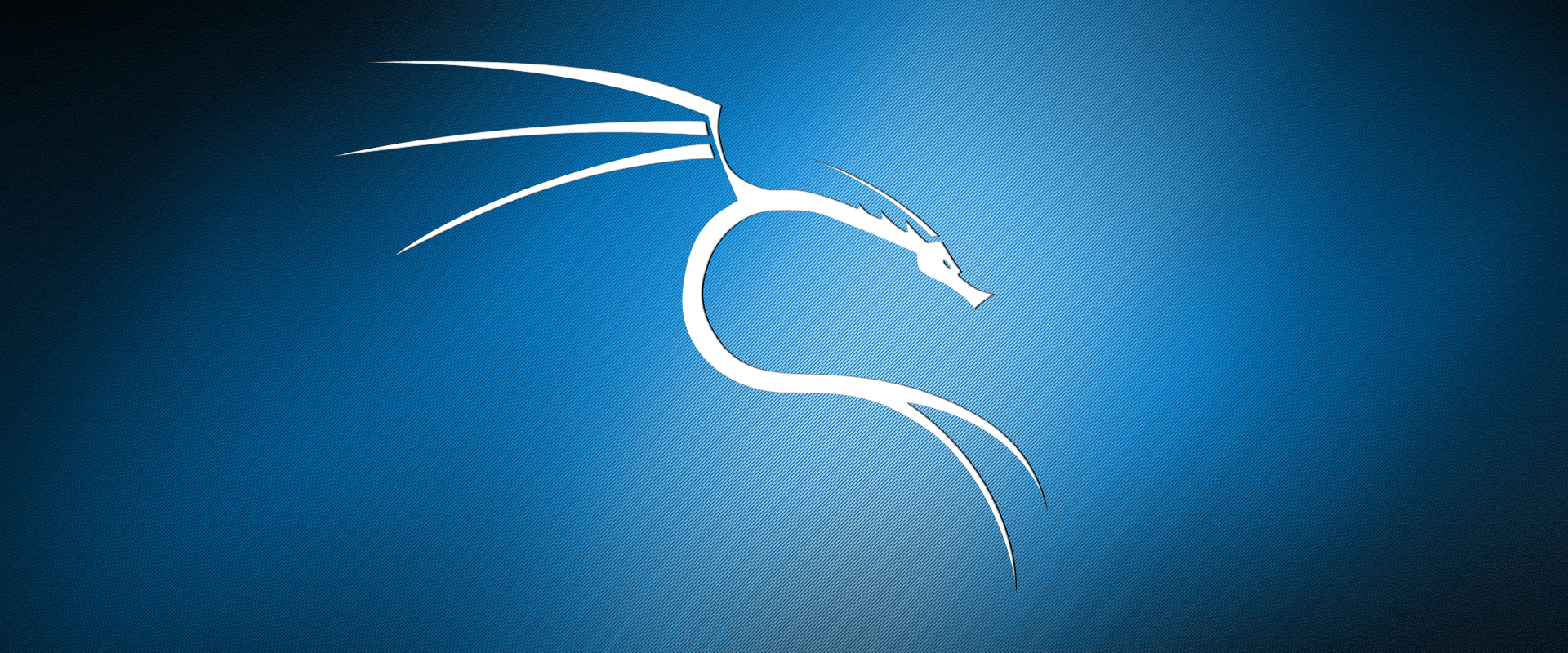 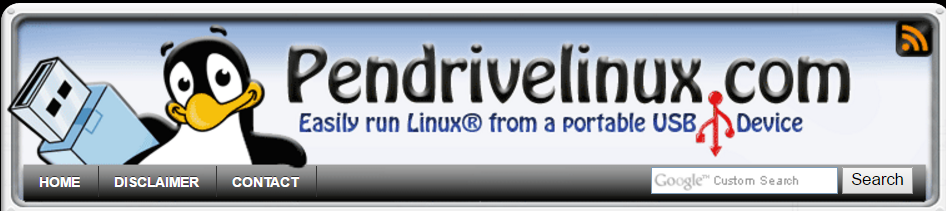 http://www.pendrivelinux.com/universal-usb-installer-easy-as-1-2-3/
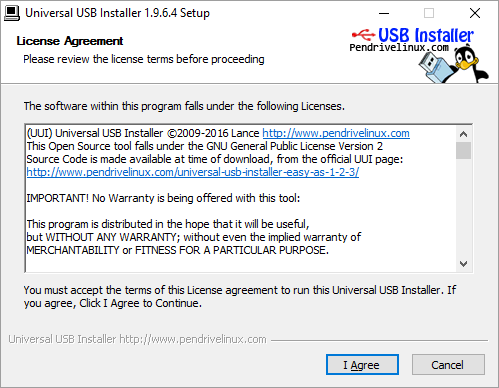 Peymer Anatoly
Kali-Linux
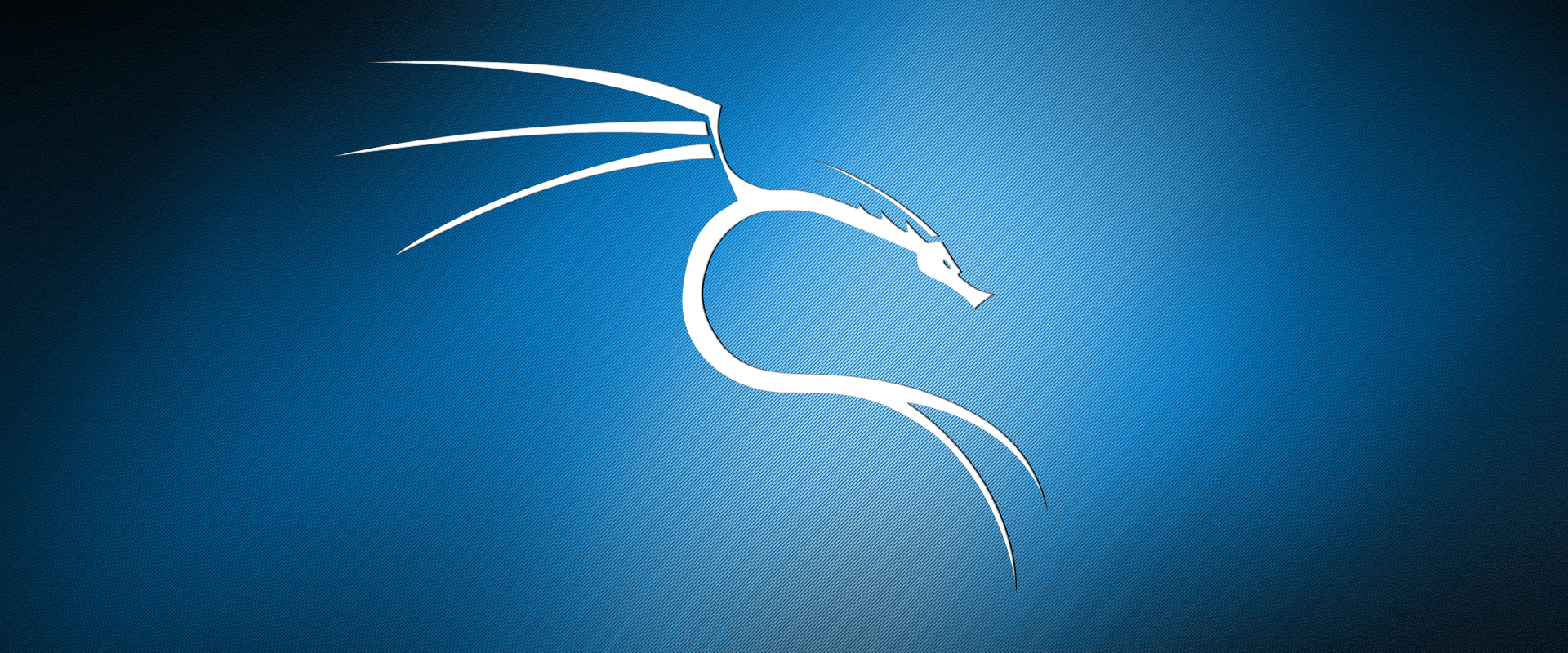 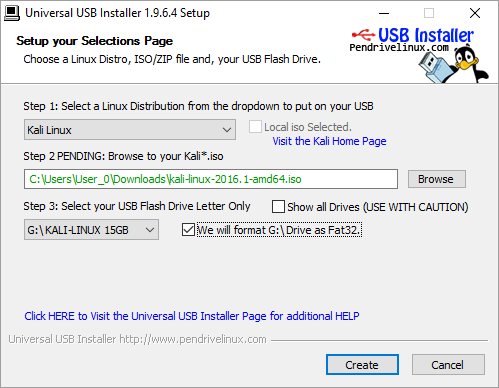 Peymer Anatoly
Kali-Linux
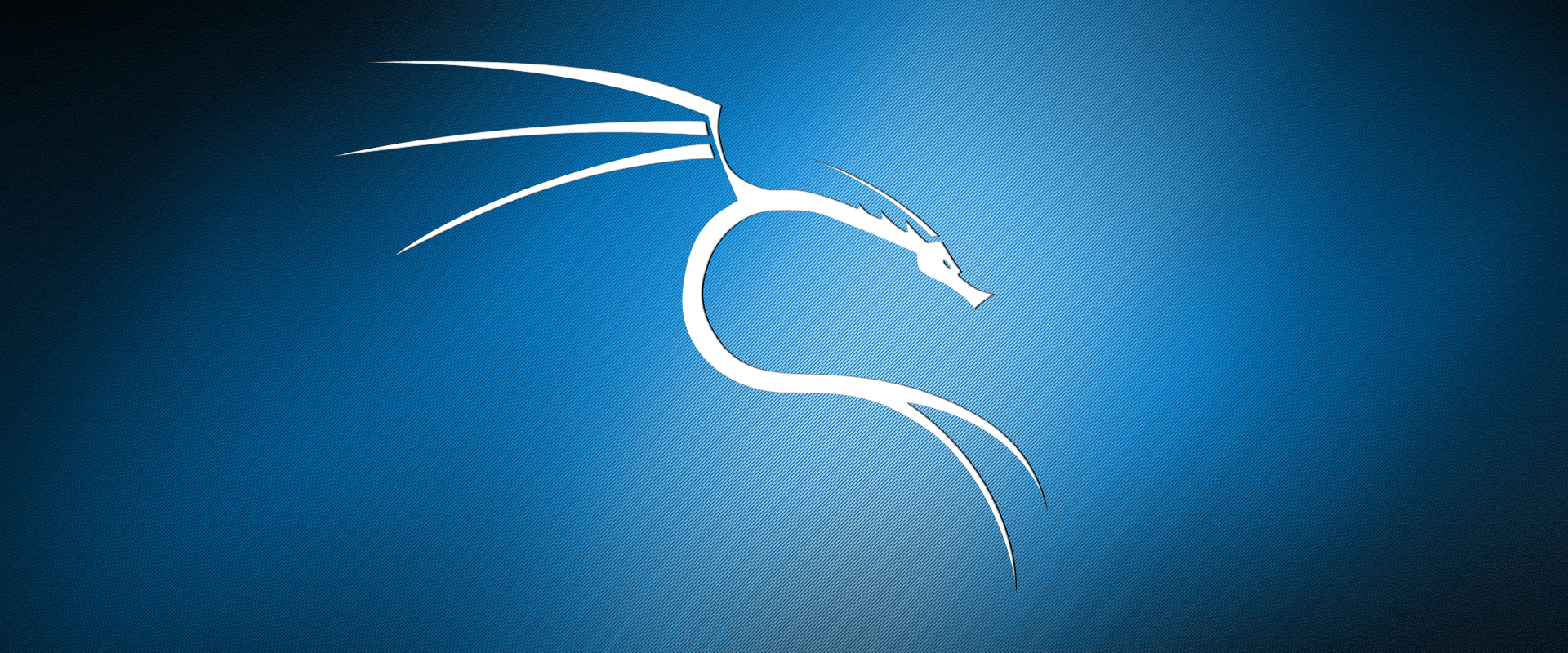 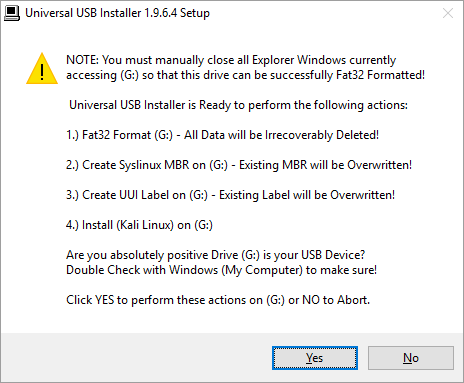 Peymer Anatoly
Kali-Linux
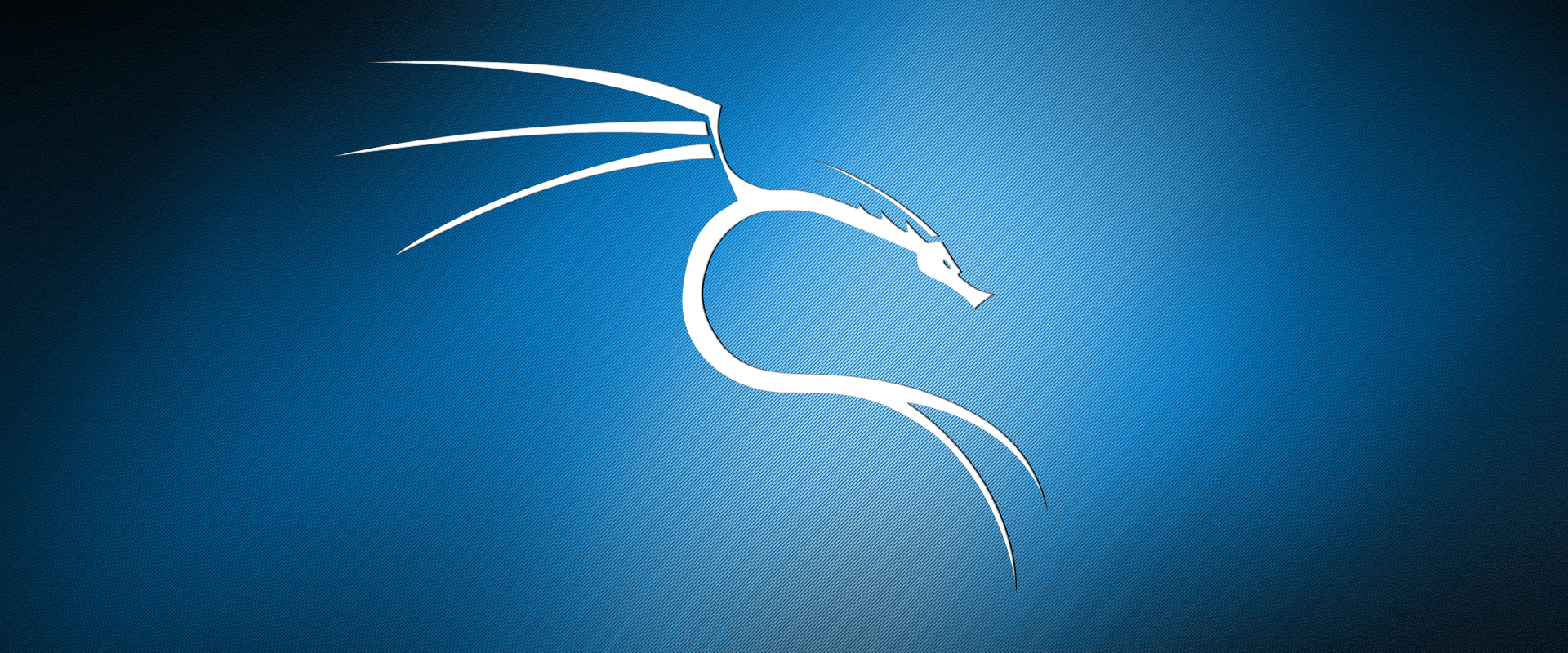 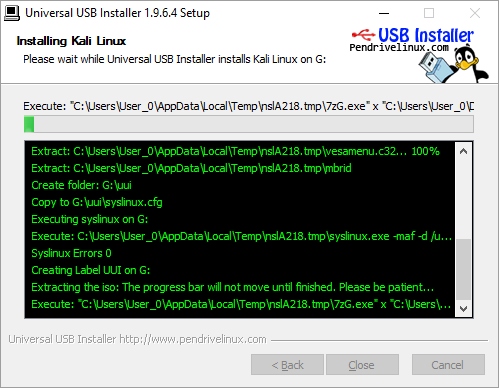 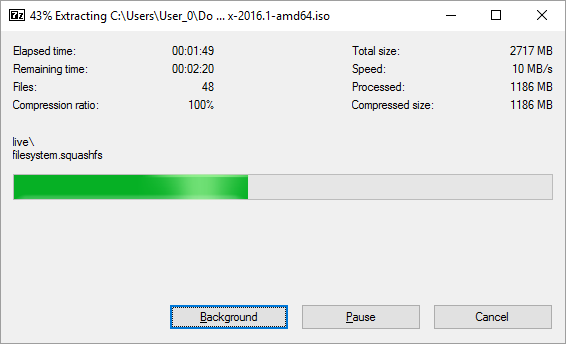 Peymer Anatoly
Kali-Linux
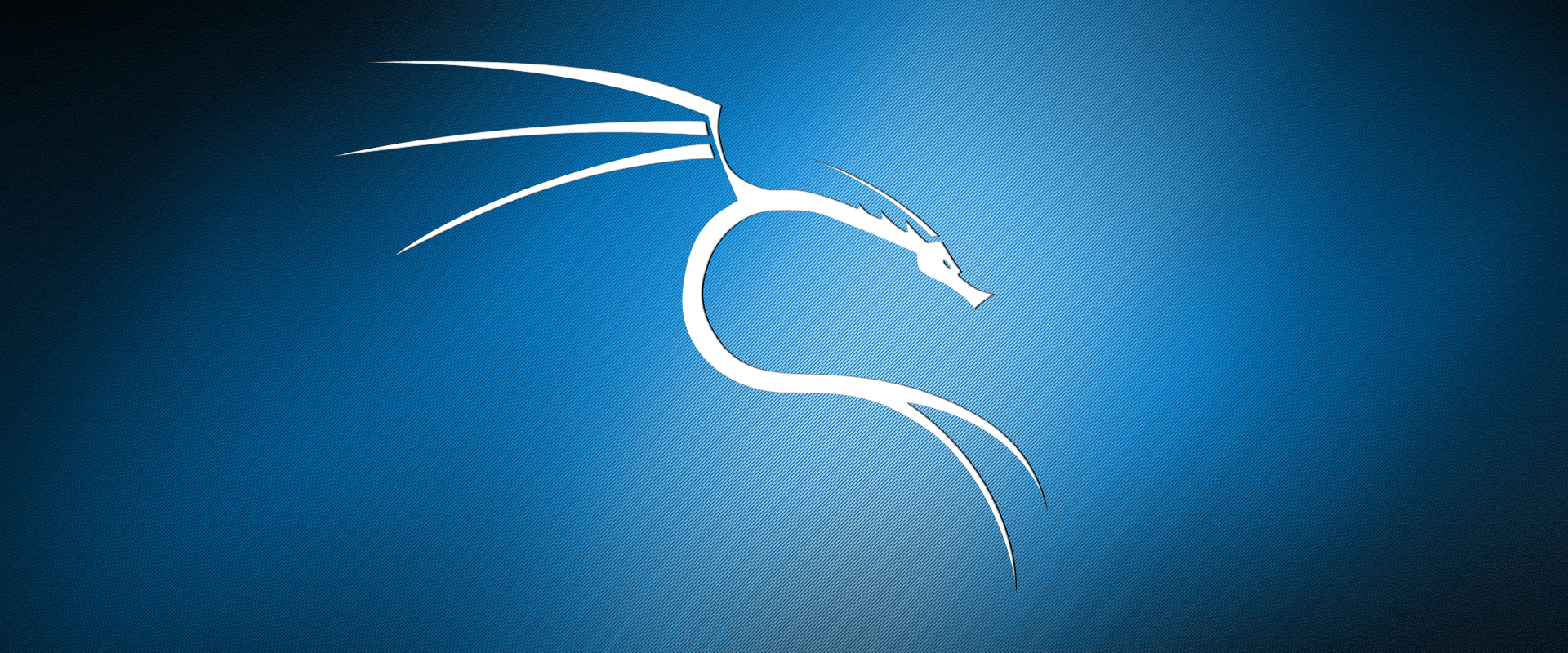 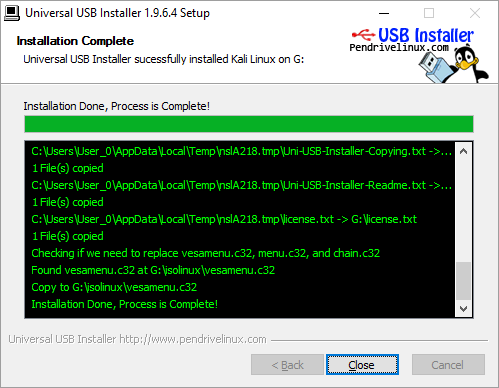 Peymer Anatoly